Semantisatieverhaal B:
Met oud en nieuw was ik bij mijn ouders. Ze zijn al in de 70. Bij hen in de straat werd veel vuurwerk afgestoken. Mijn ouders vinden dat prachtig, én spannend. Ze benadrukken altijd, ze maken altijd duidelijk, hoe gevaarlijk vuurwerk kan zijn. En uit voorzorg, om problemen te voorkomen, kijken ze daarom altijd uitsluitend, alleen, via het raam naar het vuurwerk buiten.  Ze vinden dat als je buiten bent, je kwetsbaar bent voor ongelukken. Dat je dan onvoldoende beschermd bent tegen het vuurwerk. Ze hebben een keer meegemaakt dat er bij een woning in de straat heel veel vuurwerk was bewaard in de schuur. Veel te veel vuurwerk. Dat is toen allemaal per ongeluk in 1 keer ontploft. Heel die schuur vloog toen in brand. Uiteindelijk bezweken de muren van de schuur en stortte de schuur helemaal in. De muren gingen dus stuk omdat ze niet sterk genoeg waren. De veiligheid van het huis was ook in het geding, liep ook gevaar, maar gelukkig brandde alleen de schuur volledig af. Uit voorzorg werd het huis wel ontruimd, leeggemaakt. Maar na het blussen van de schuur konden de mensen hun huis weer in. Mijn ouders zijn zo geschrokken van dat ongeluk. Dat moesten ze echt even verwerken; ze moesten er mee leren omgaan. En het heeft er voor gezorgd  dat ze nog altijd heel erg alert zijn op vuurwerk; dat ze er goed opletten. Ze zullen dus zeker niet achteroverleunen, rustig afwachten, als hun kleinkinderen vuurwerk afsteken. Nee, dan letten ze extra goed op.
Hebben jullie nog vuurwerk afgestoken met oud en nieuw?
B
[Speaker Notes: Woordenoverzicht

kwetsbaar voor = onvoldoende beschermd tegen, gevoelig voor
in het geding zijn = gevaar lopen
verwerken = omgaan met
bezwijken = stukgaan omdat het niet sterk genoeg is
uitsluitend = alleen 
uit voorzorg = om problemen te voorkomen
ontruimen = leegmaken van een huis of ander gebouw
achteroverleunen = rustig afwachten
benadrukken = duidelijk maken
ergens alert op zijn = goed opletten]
Gerarda Das
Marjan ter Harmsel
Mandy Routledge
Francis Vrielink
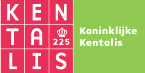 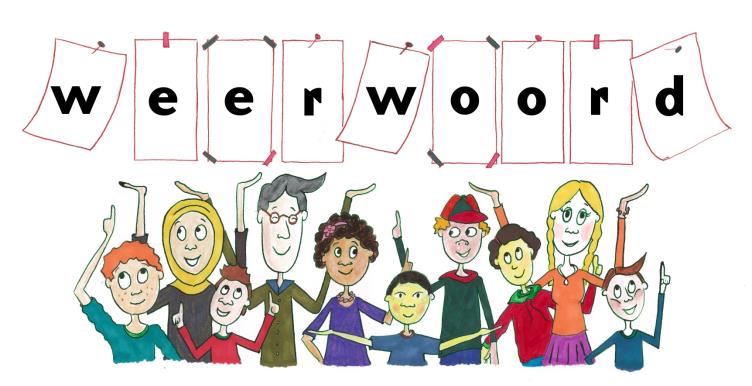 Week 2 – 9 januari 2024
Niveau B
benadrukken
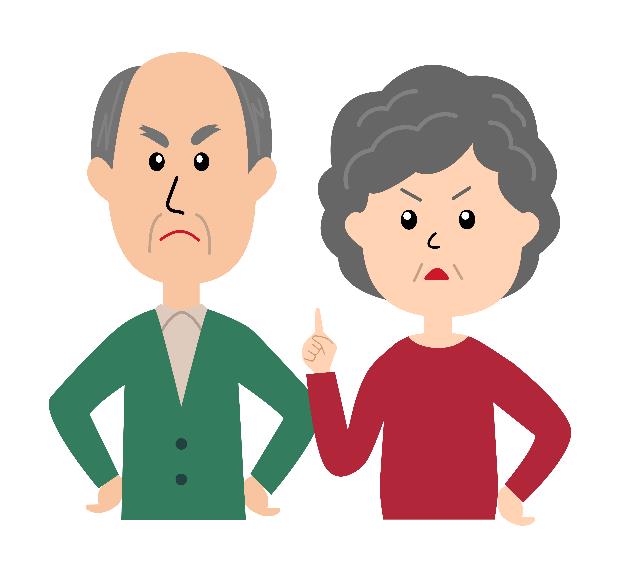 uit voorzorg
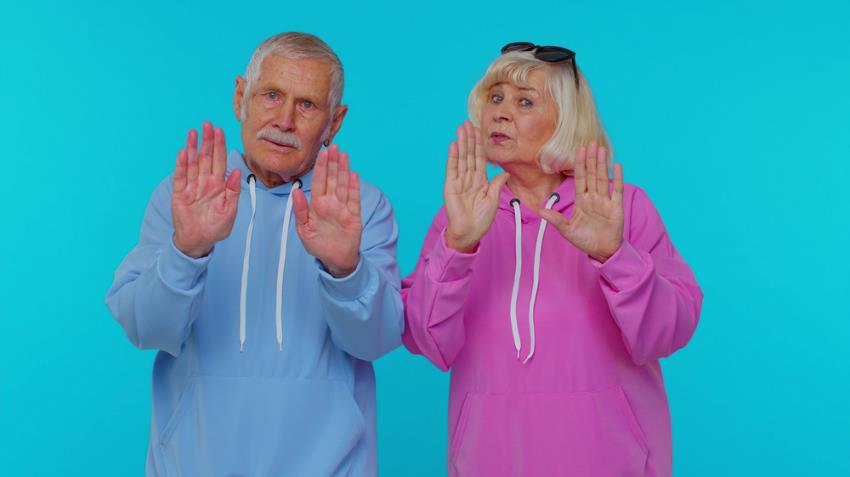 uitsluitend
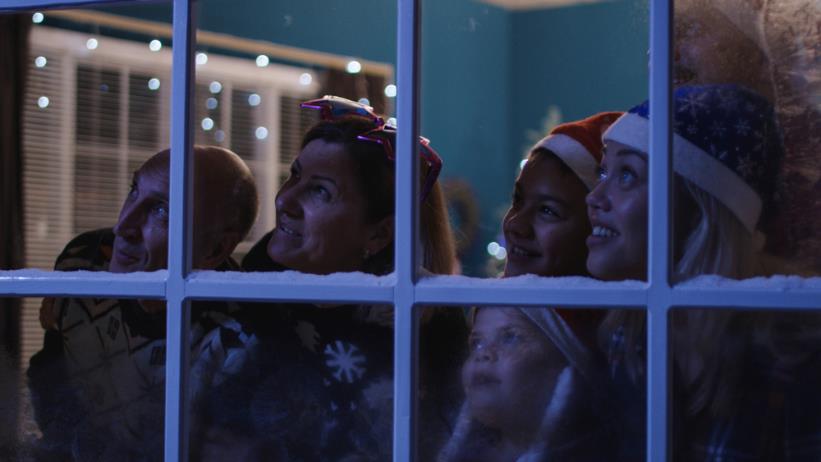 kwetsbaar voor
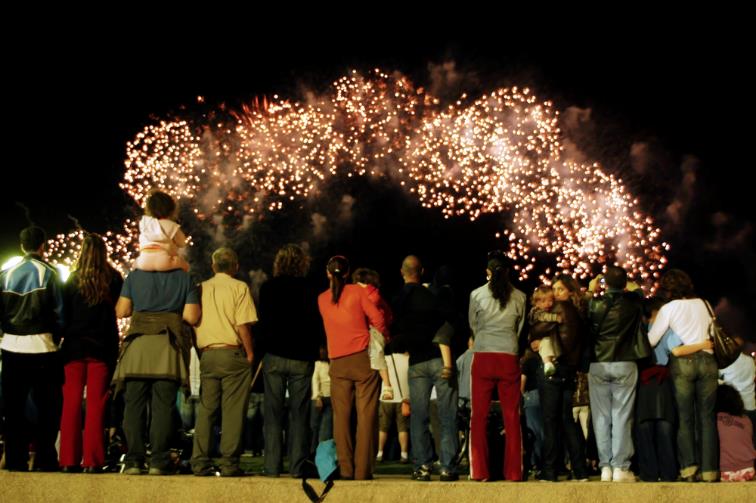 bezwijken
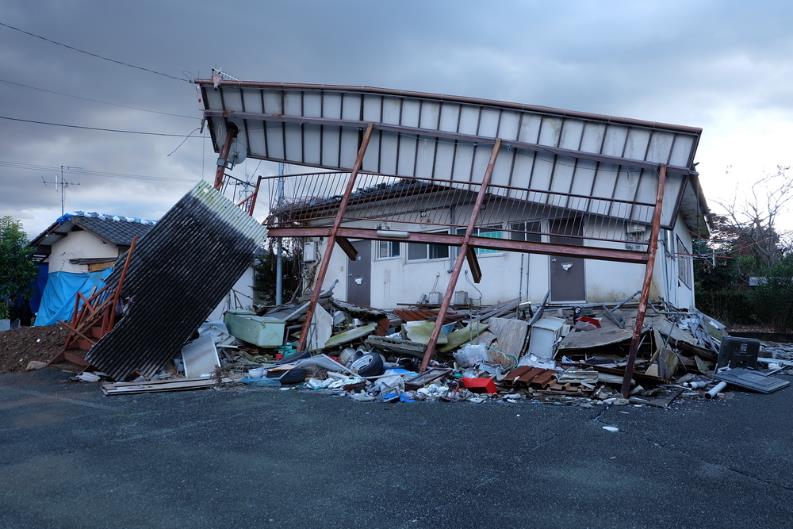 in het geding zijn
!
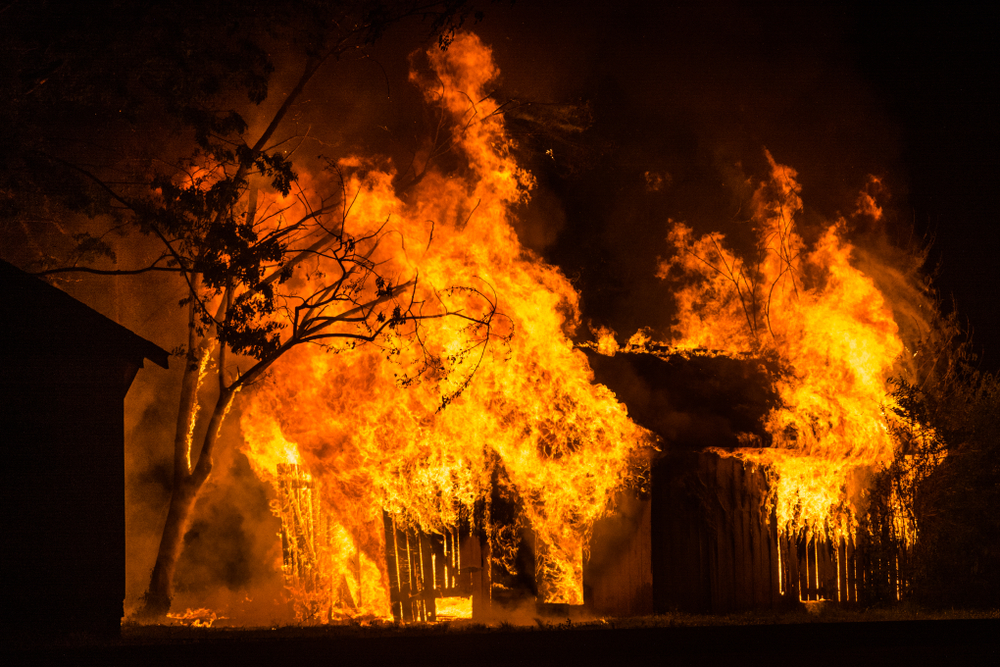 ontruimen
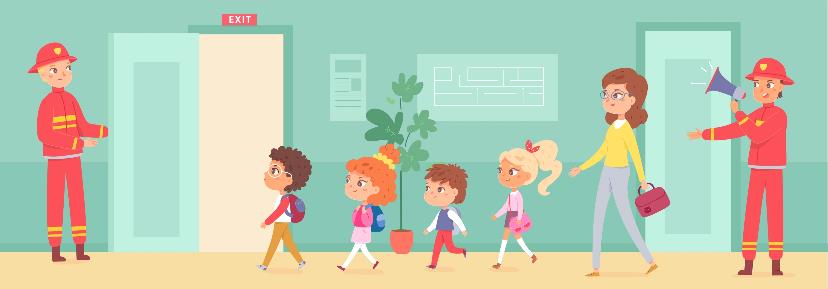 verwerken
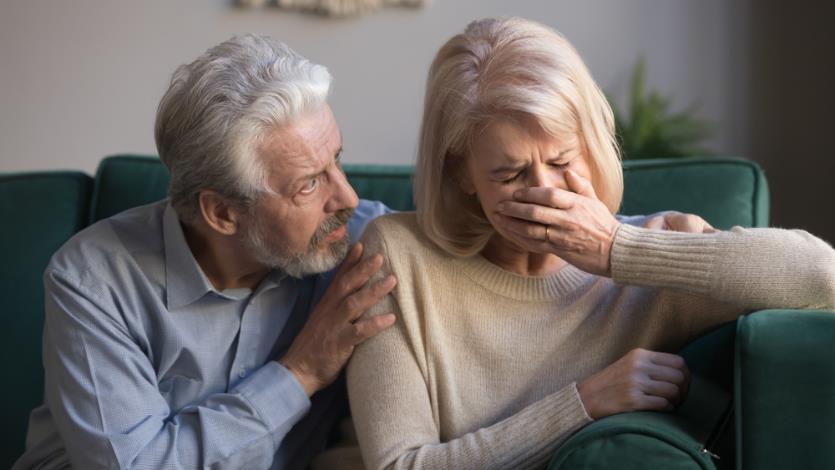 ergens alert op zijn
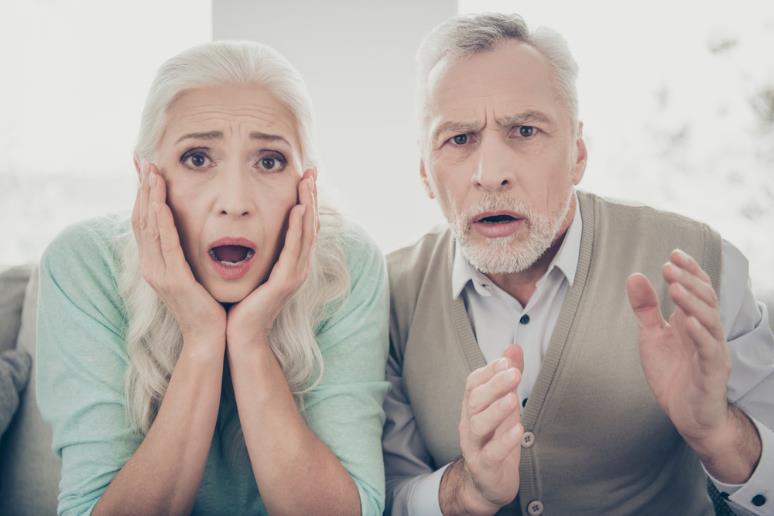 achteroverleunen
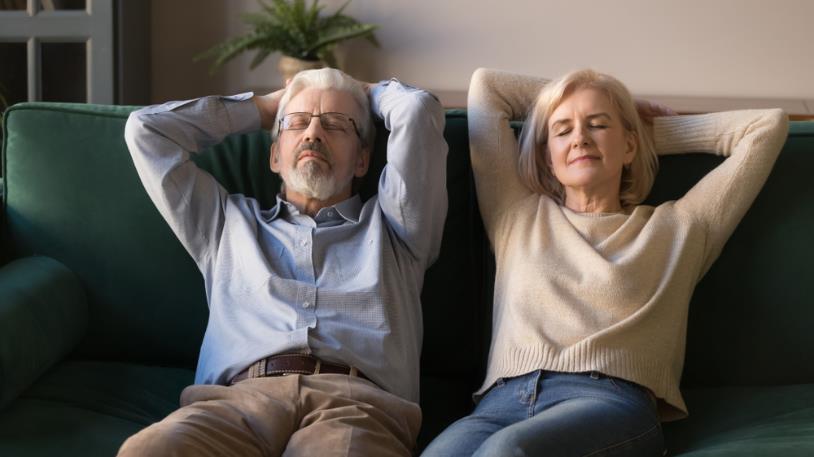 Op de woordmuur:
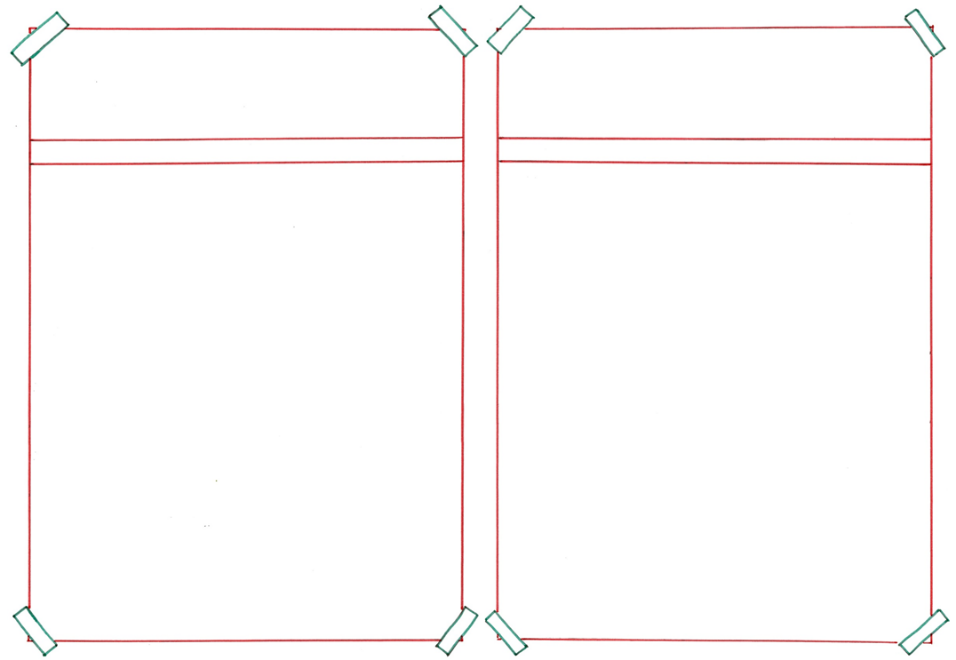 in de wind slaan
benadrukken
= er geen aandacht aan besteden 
 
 
 
 
  



Mijn buurjongen slaat waarschuwingen altijd in de wind.
= duidelijk maken
 
 

 



Mijn ouders benadrukken altijd hoe gevaarlijk vuurwerk kan zijn.
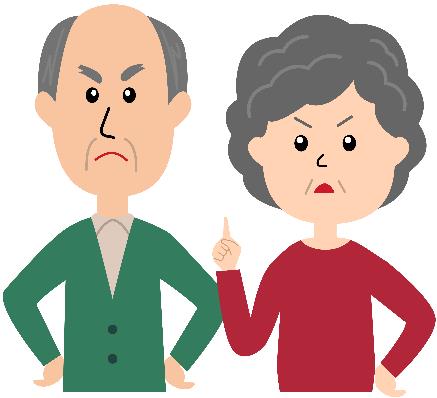 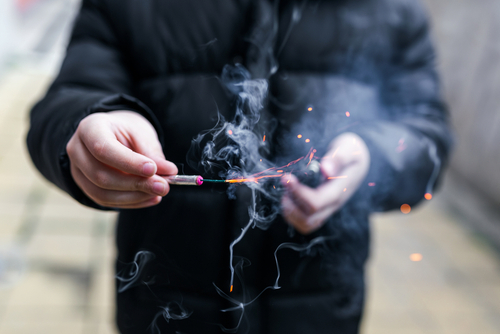 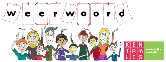 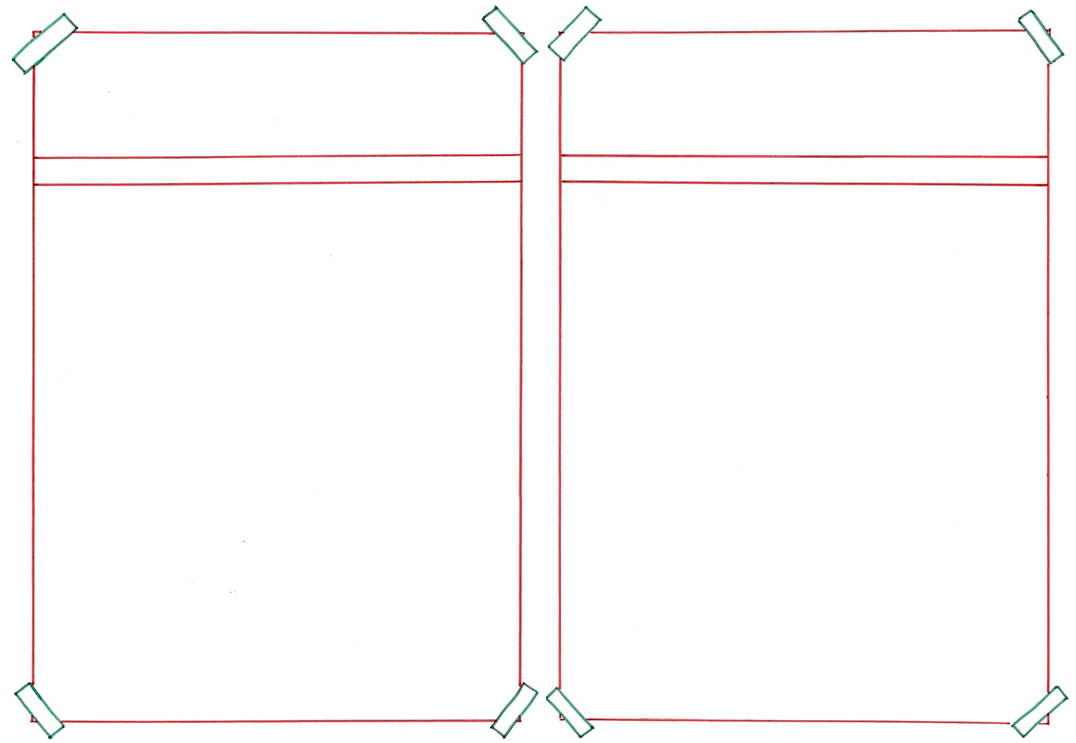 achteraf gezien
uit voorzorg
= nadat iets afgelopen is 
 
 
 
 
  


Achteraf gezien was het veilig genoeg buiten.
= om problemen te voorkomen
  
 
 

 
   Uit voorzorg blijven mijn ouders achter het raam staan.
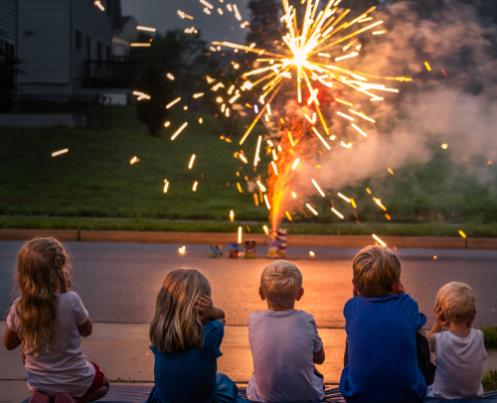 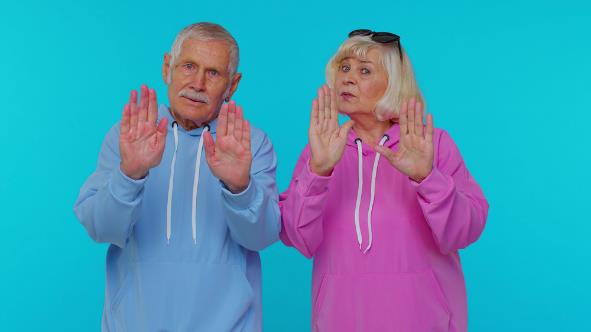 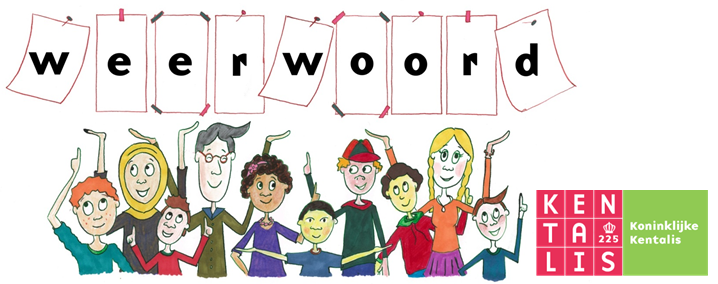 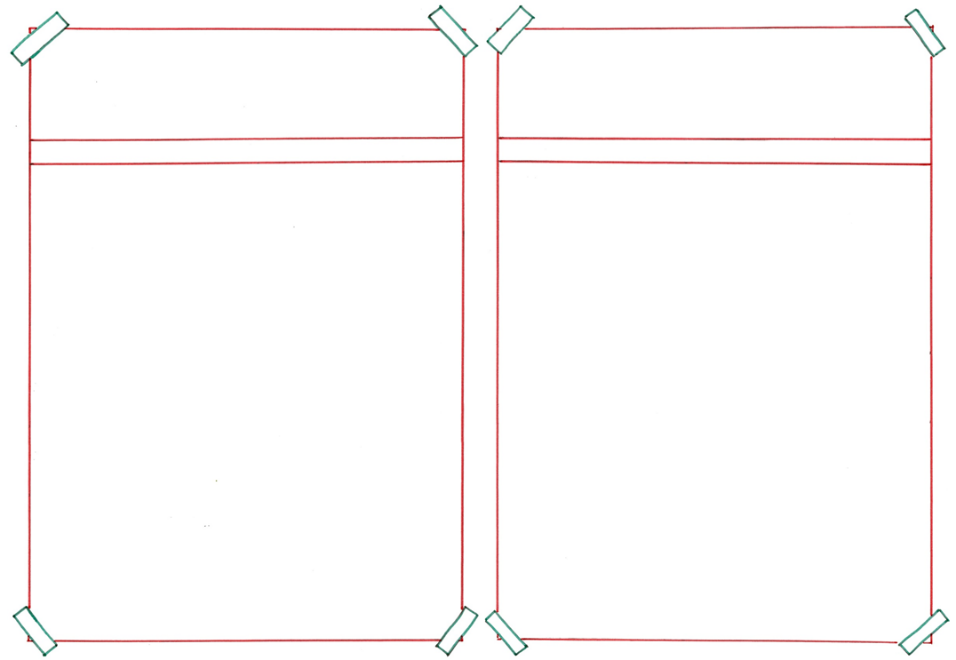 voornamelijk
uitsluitend
= alleen



 
  




Mijn ouders kijken uitsluitend via het raam naar het vuurwerk.
= vooral

 
 




De kinderen kijken voornamelijk buiten naar het vuurwerk.
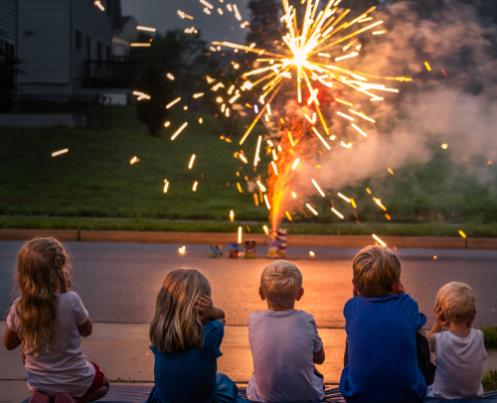 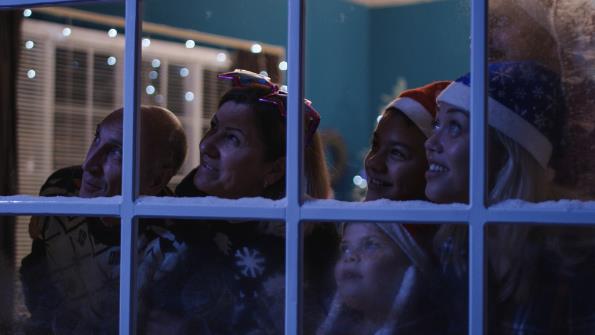 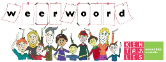 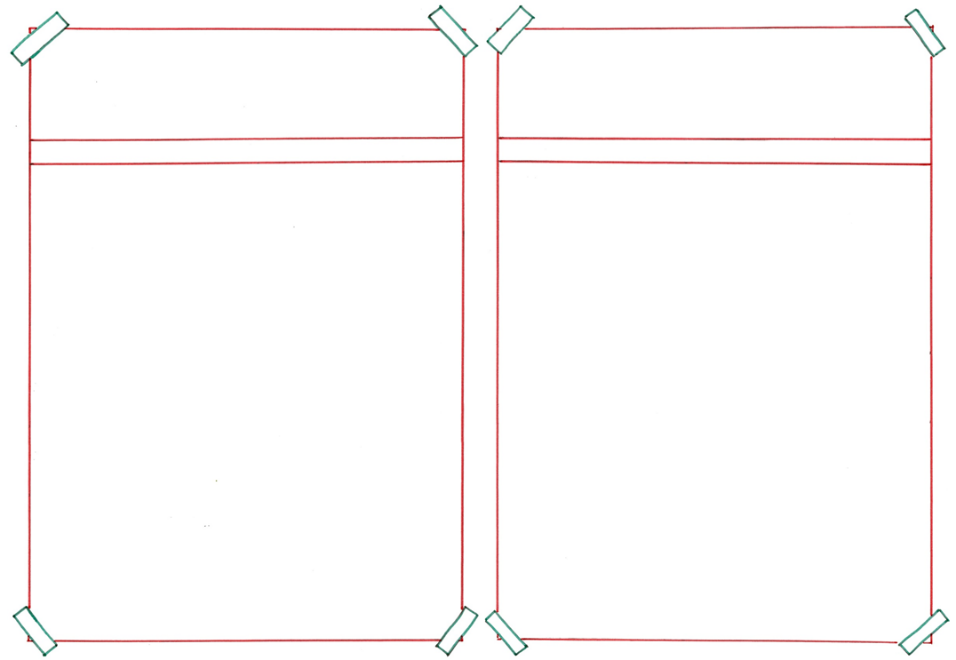 bestand zijn tegen
kwetsbaar zijn voor
= ergens tegen kunnen
 
 
 
 
 



Een vuurwerkbril is bestand tegen het vuurwerk.
= onvoldoende beschermd tegen, gevoelig voor  
 
 

    

Ze vinden dat als je buiten bent, je kwetsbaar bent voor ongelukken.
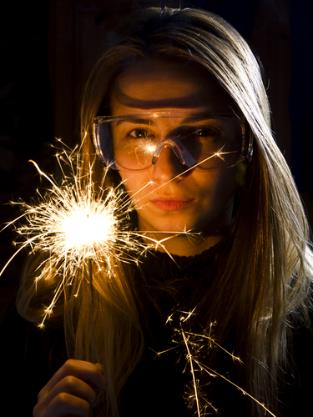 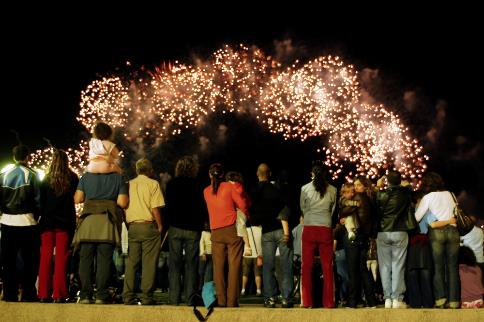 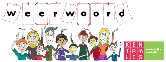 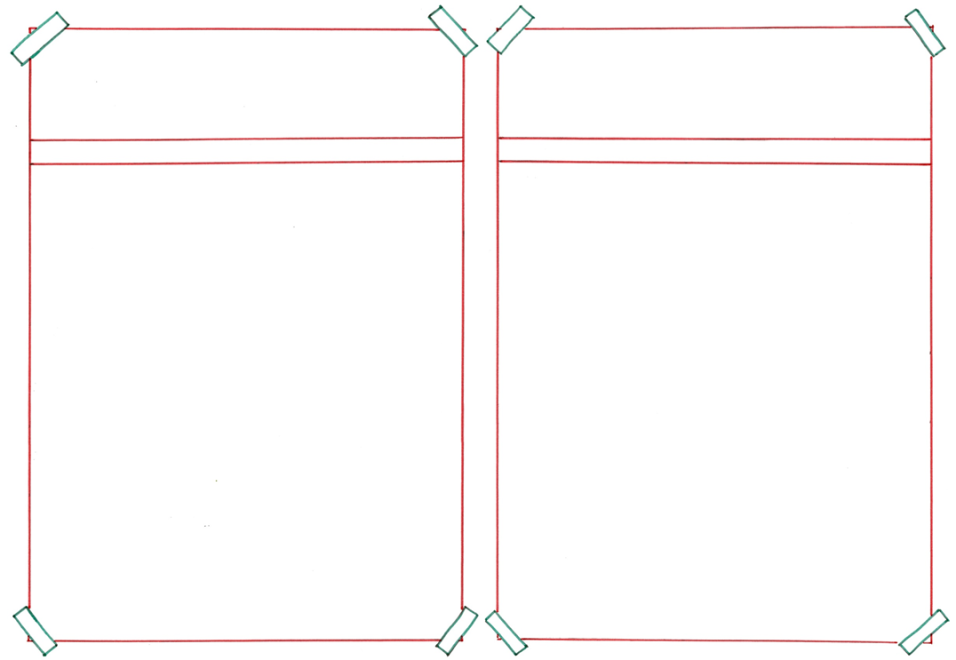 bezwijken
intact blijven
= stukgaan omdat het niet sterk genoeg is


 
 
 
   

De muren bezweken en de schuur stortte in.
= niet beschadigen, heel blijven
 
 
 
 


Gelukkig bleef het huis intact.
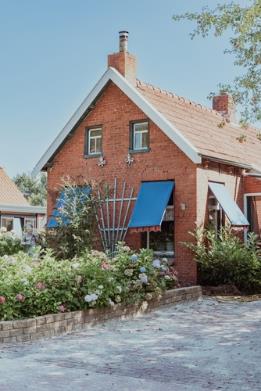 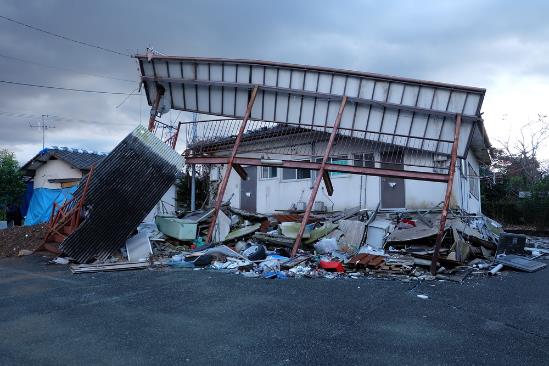 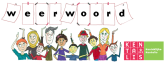 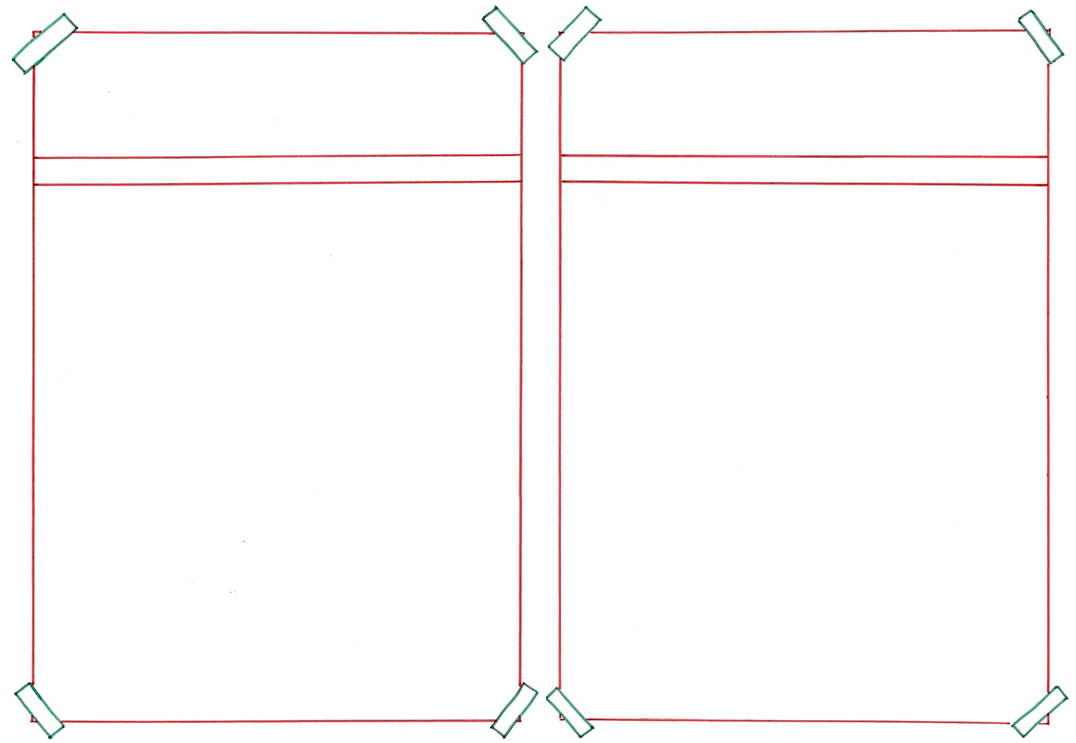 in het geding zijn
buiten gevaar zijn
= veilig zijn
 
 
 
 
 
  

Het gezin was gelukkig buiten gevaar.
= gevaar lopen

  
 
 

 
   
De veiligheid van het huis was ook in het geding.
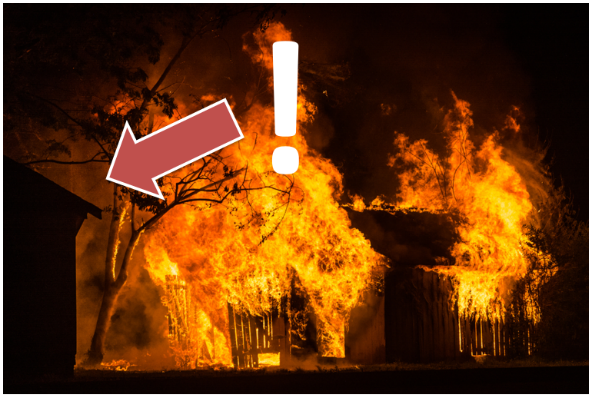 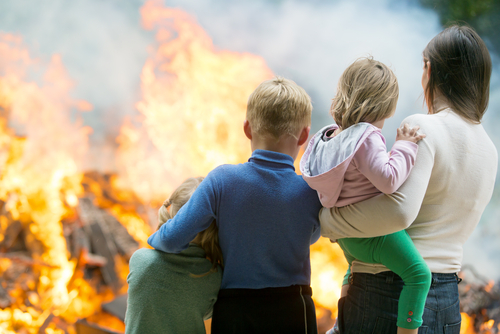 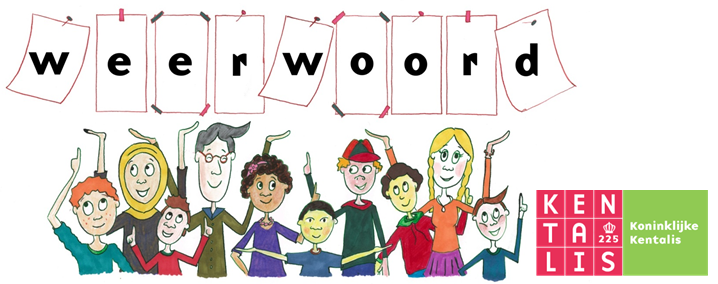 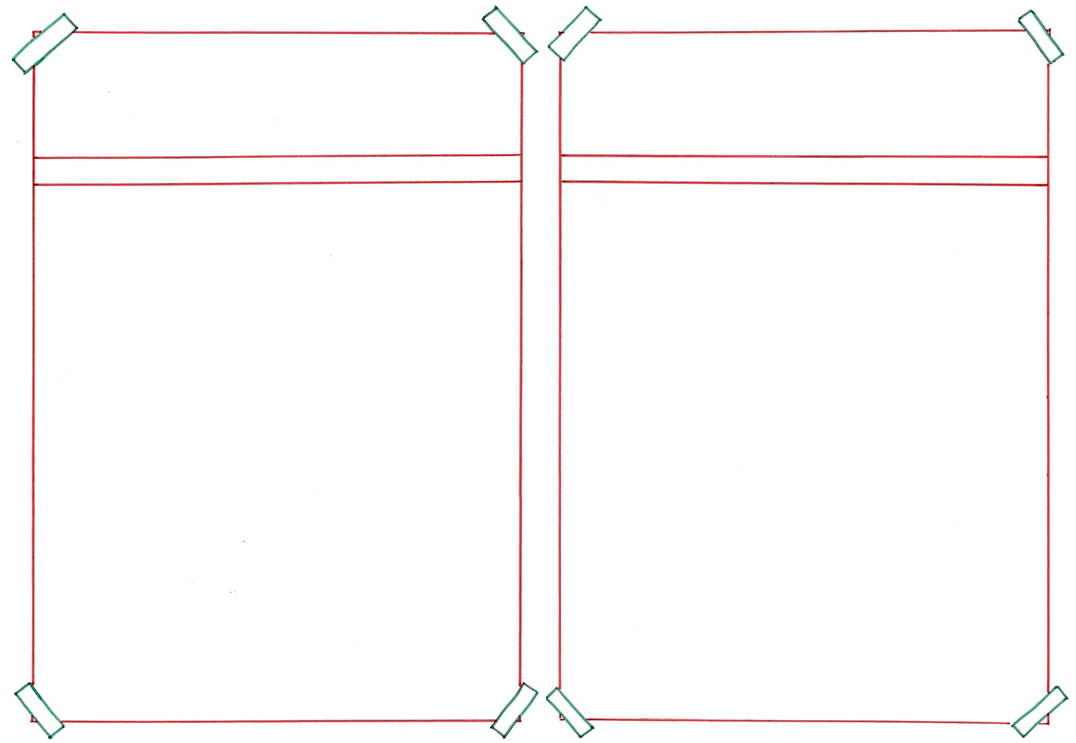 ergens alert op zijn
achterover-leunen
= rustig afwachten
 
 
 
 
 
  

Ze zullen dus zeker niet achteroverleunen als hun kleinkinderen iets afsteken.
= goed opletten

  
 
 

 
   
Mijn ouders zijn erg alert op vuurwerk.
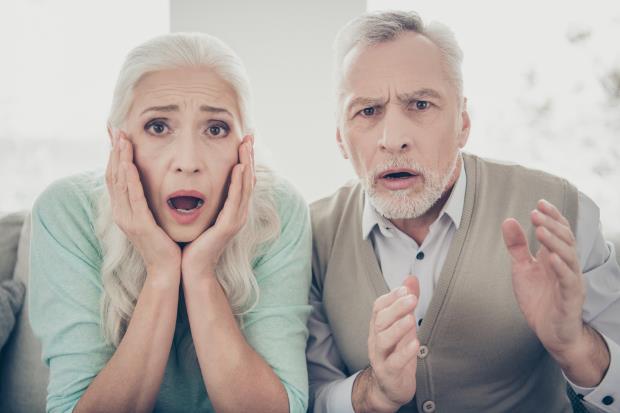 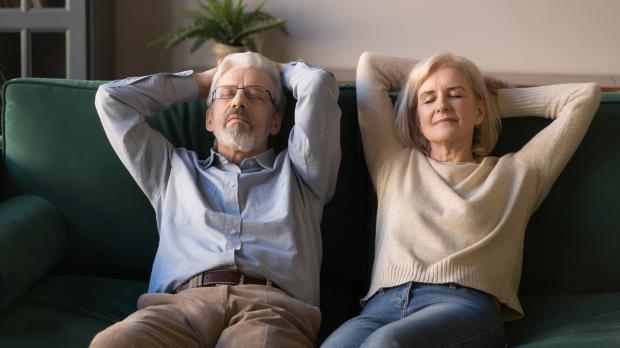 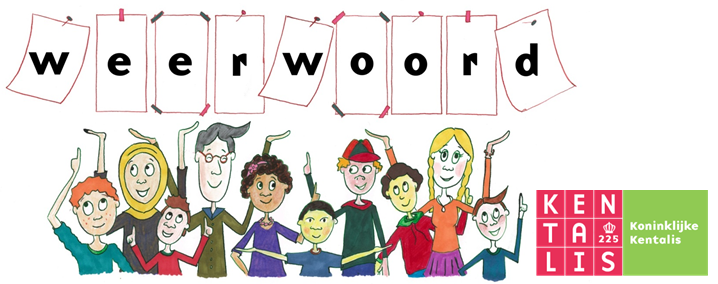 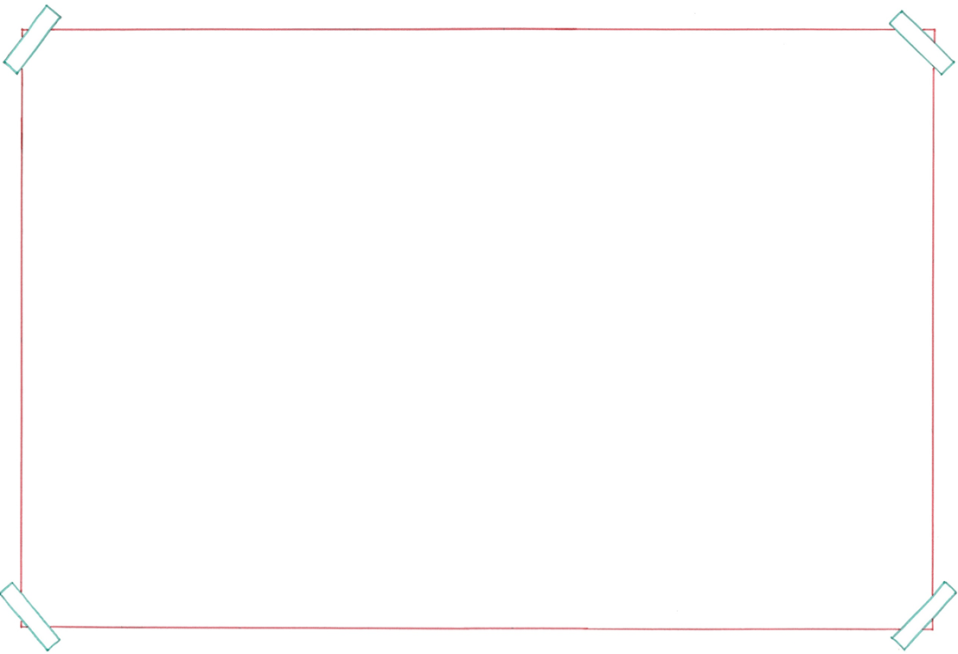 het alarm
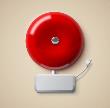 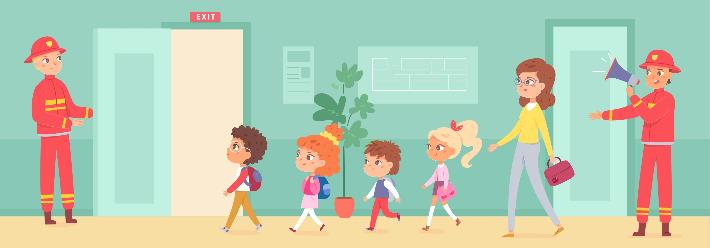 ontruimen
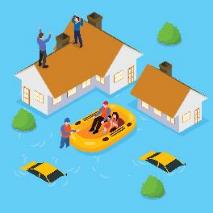 = leegmaken van een huis of ander gebouw
de hulpdiensten
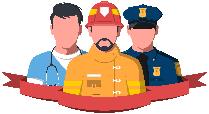 evacueren
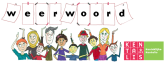 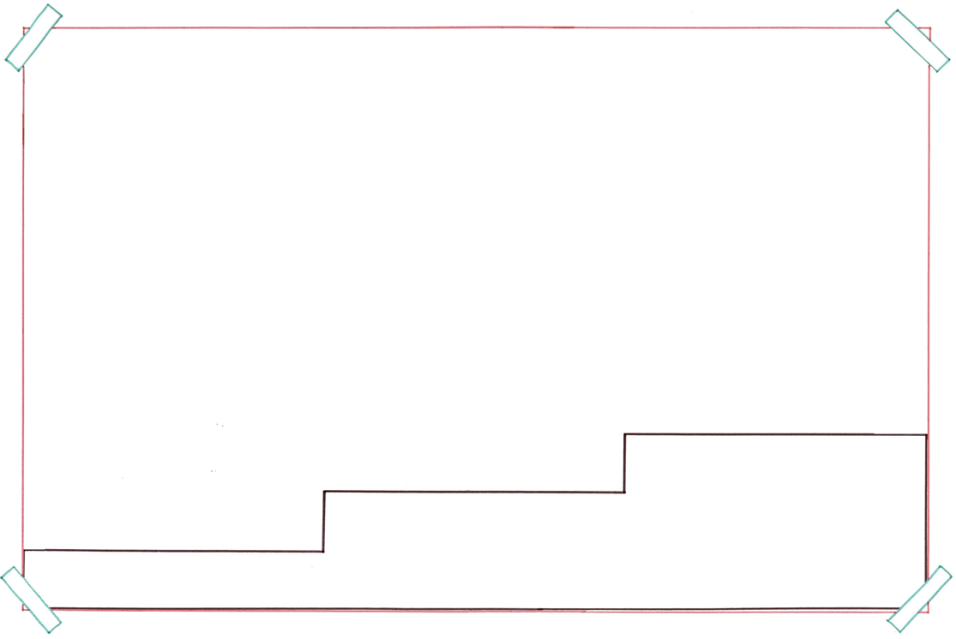 Mijn ouders zijn zo geschrokken van de brand. Dat moesten ze echt even verwerken.
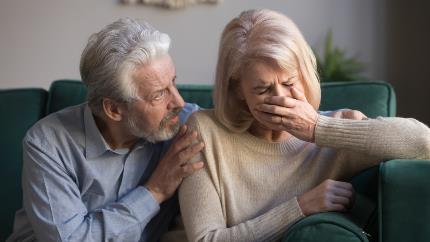 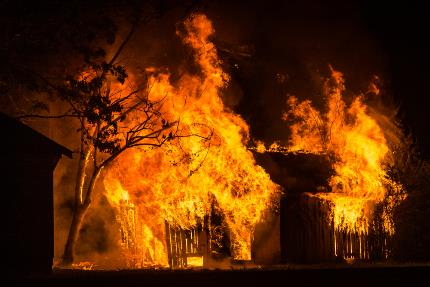 verwerken
= omgaan met
iets meemaken
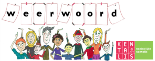